Результат моніторингу якості освіти 2022/2023 навчальний рік
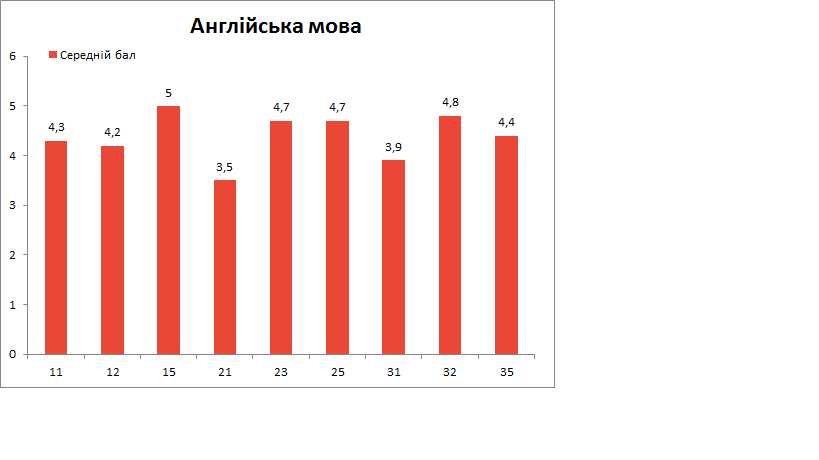 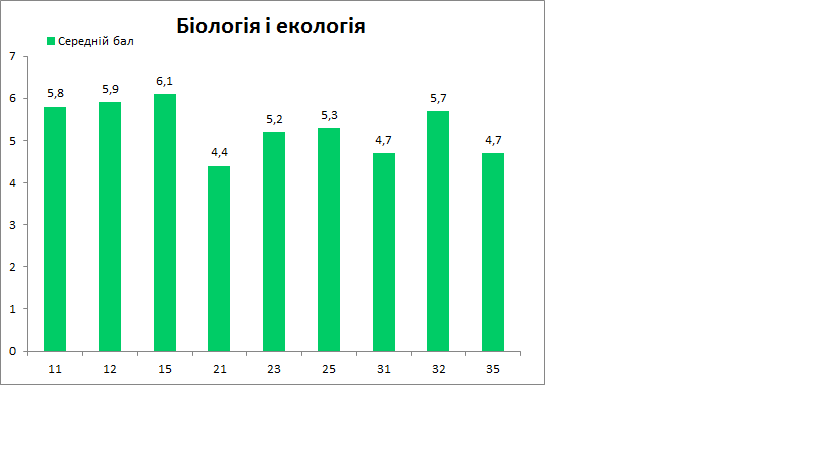 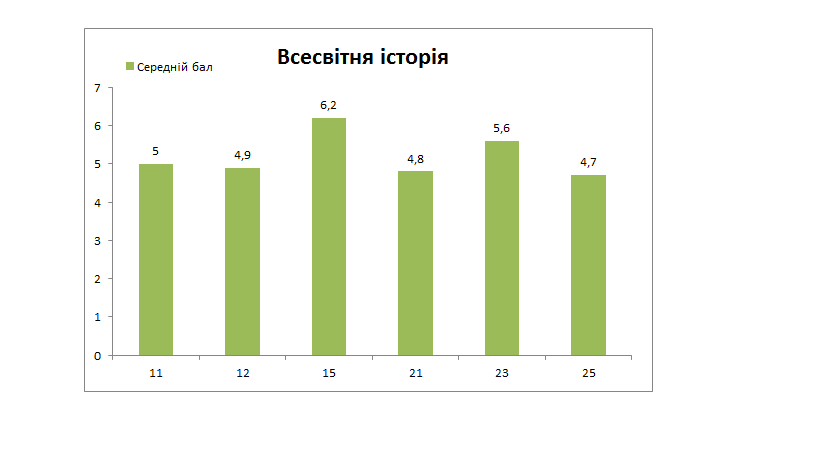 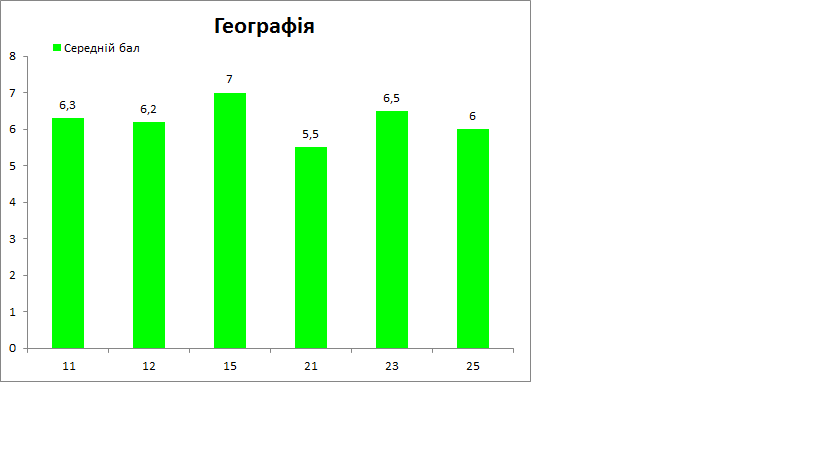 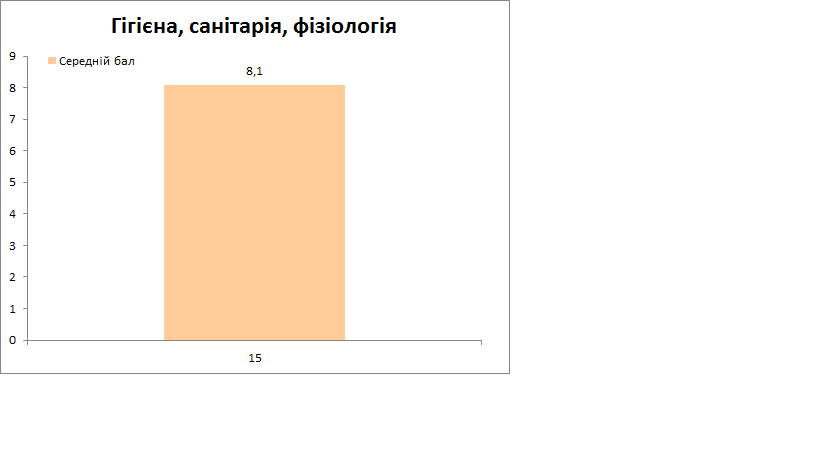 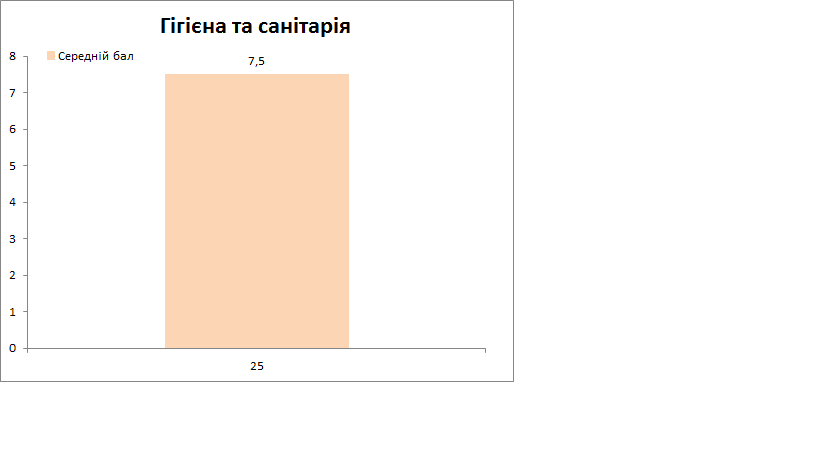 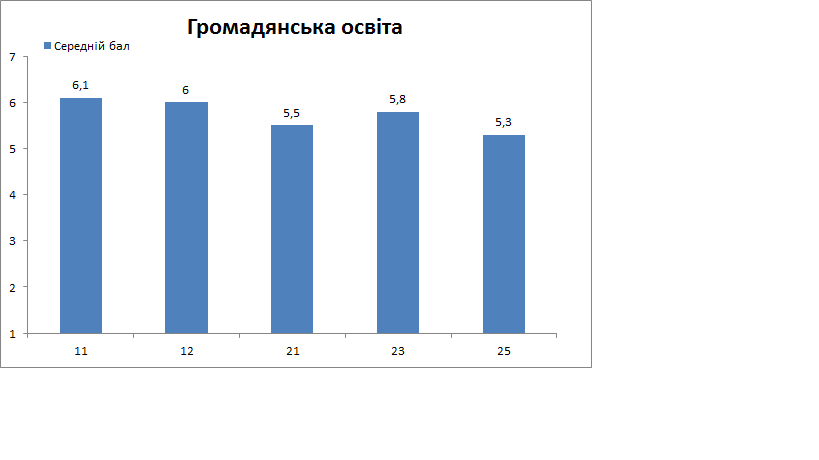 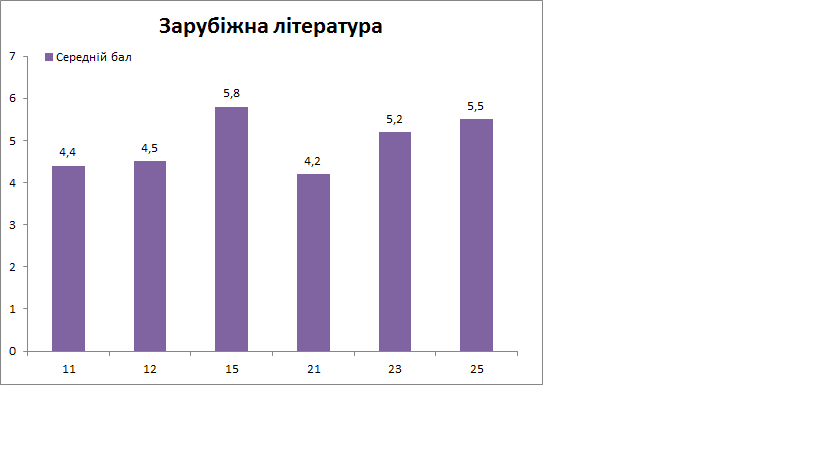 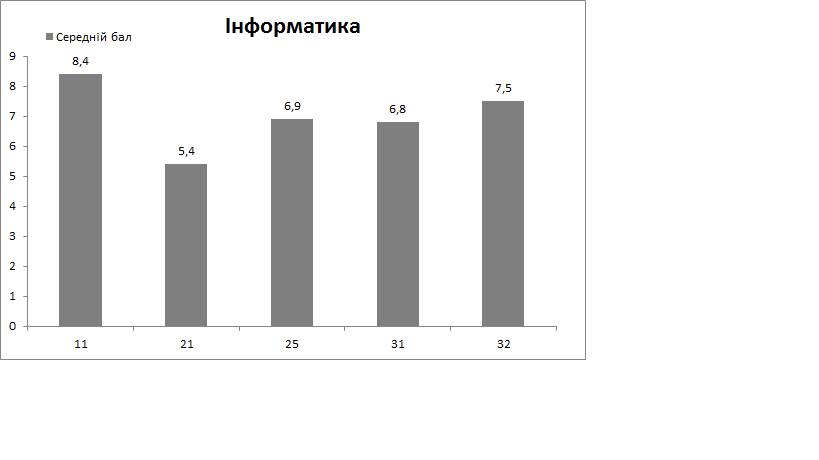 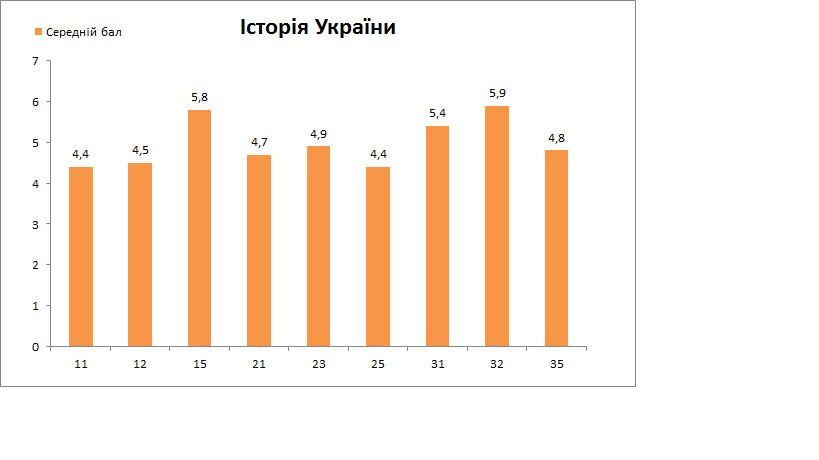 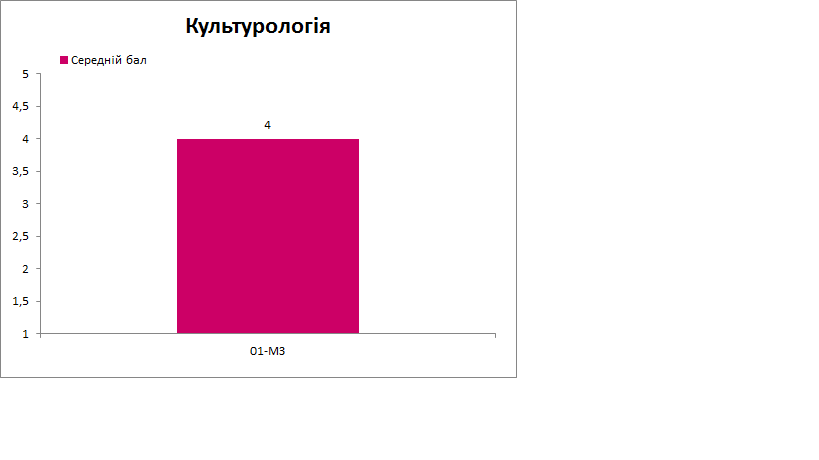 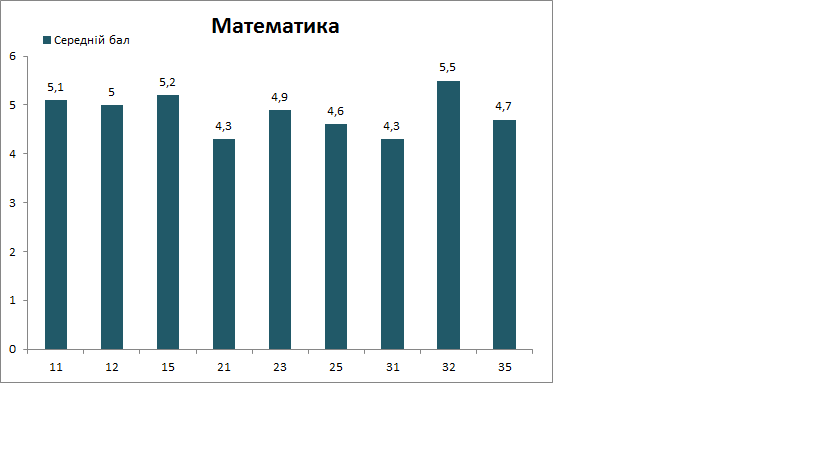 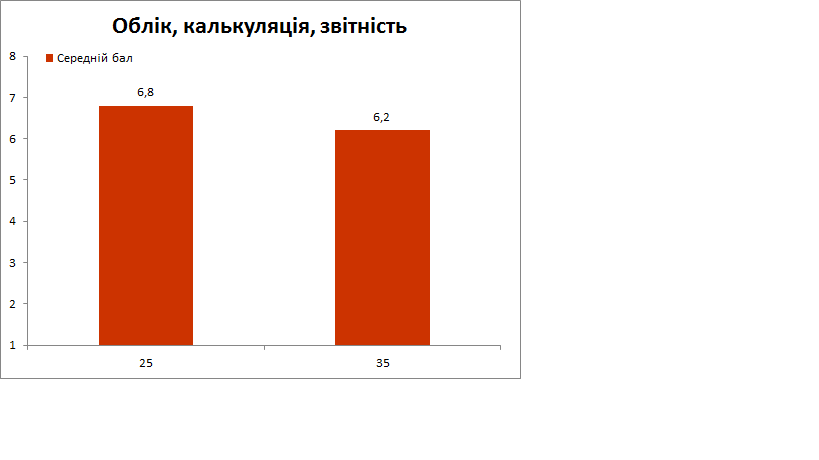 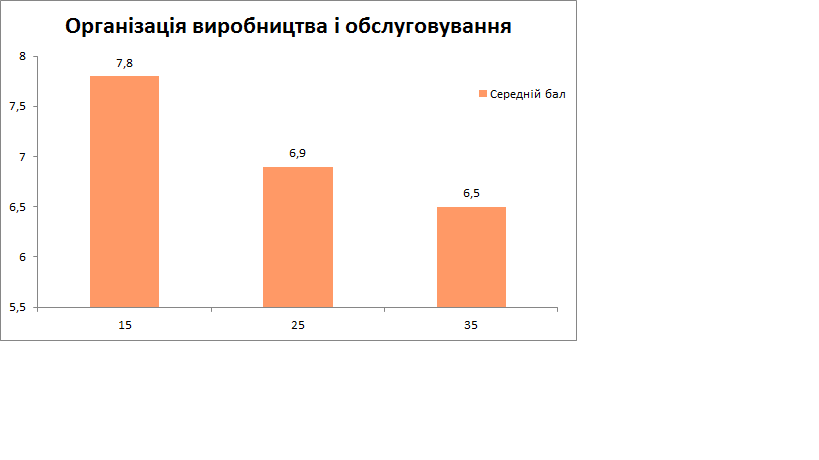 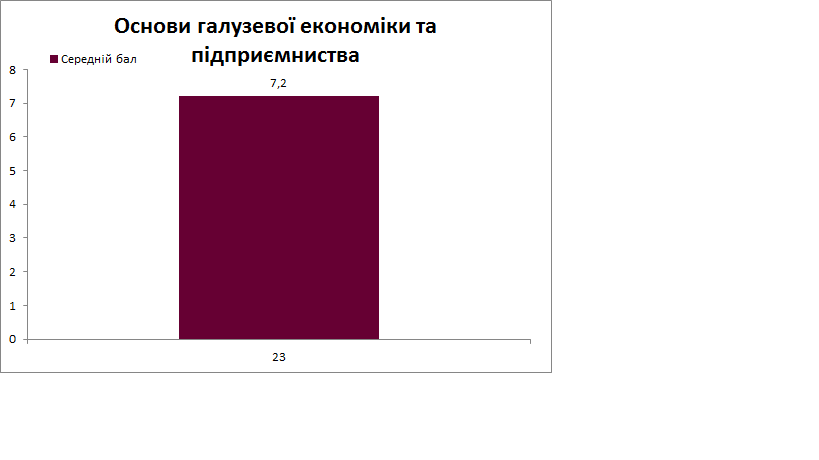 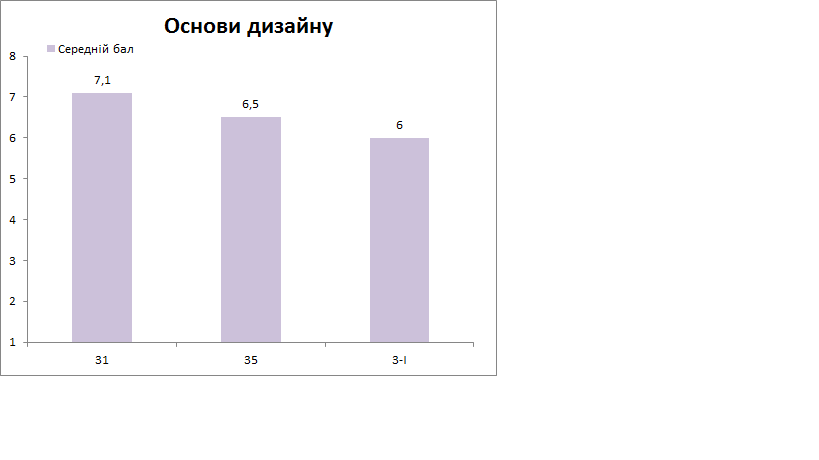 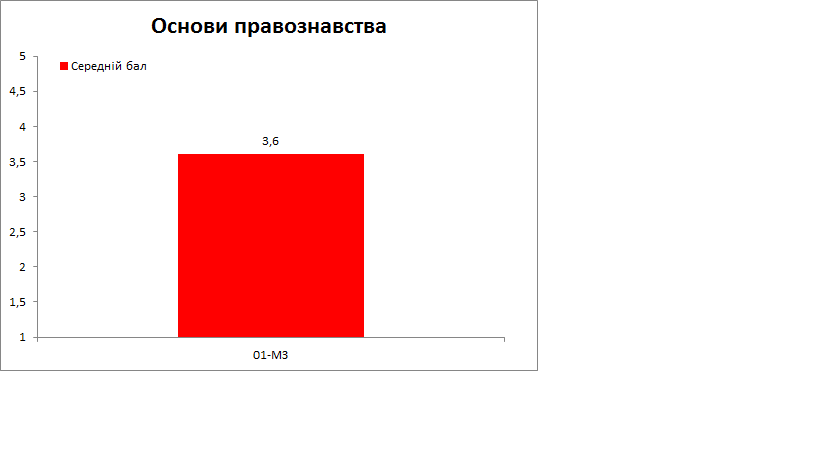 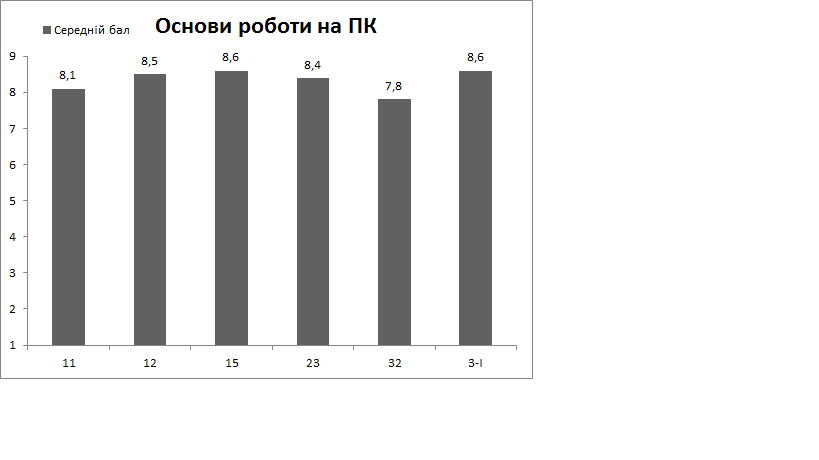 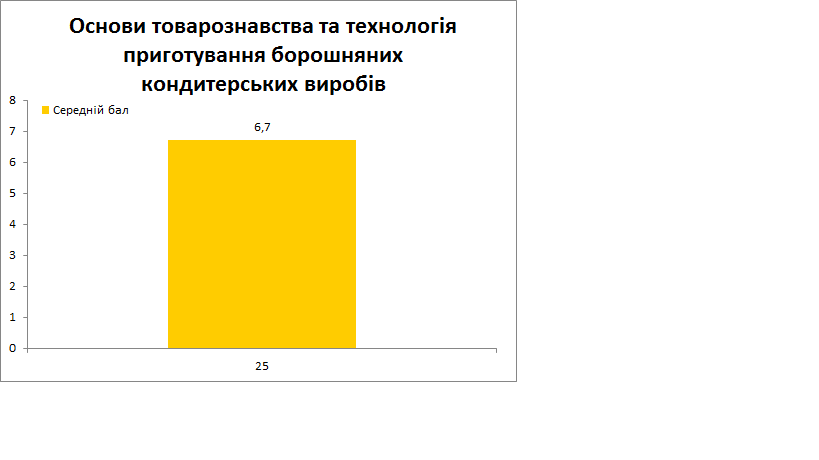 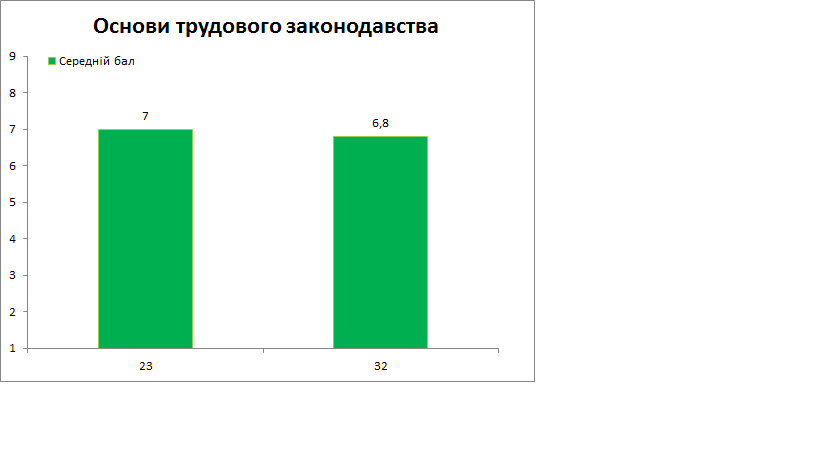 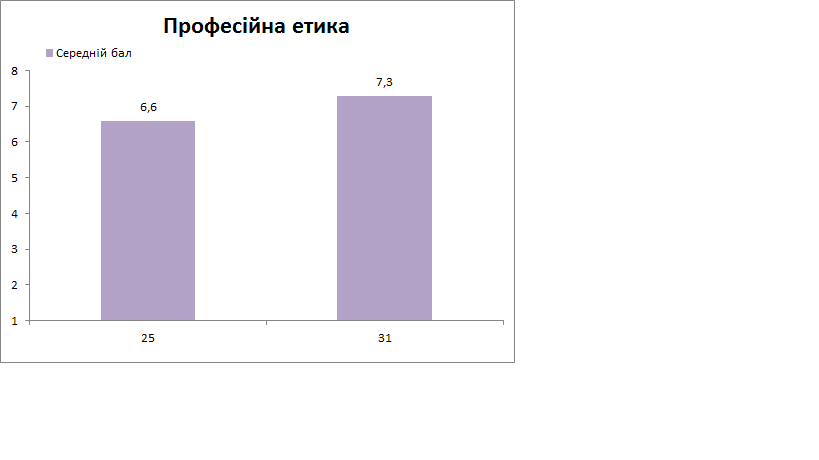 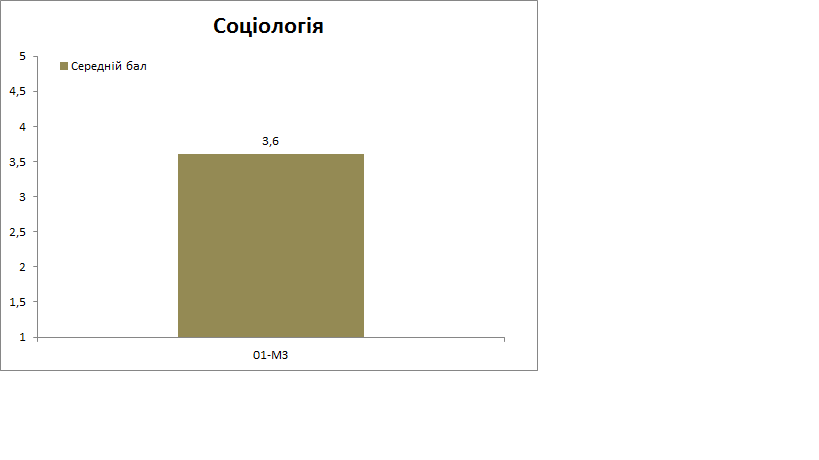 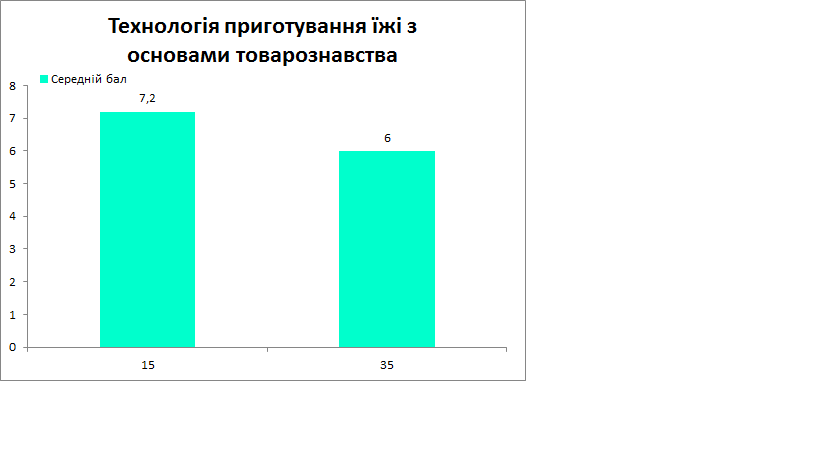 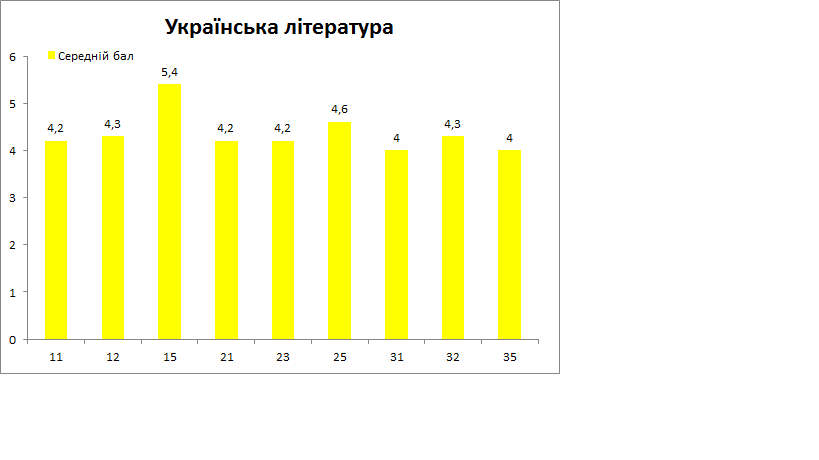 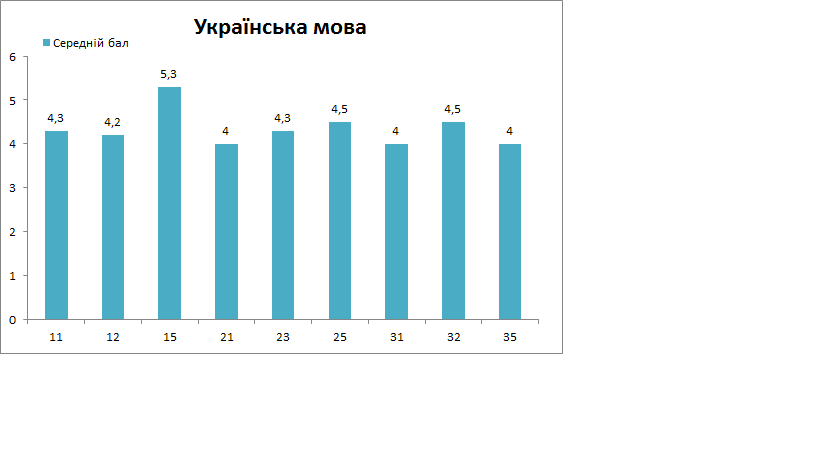 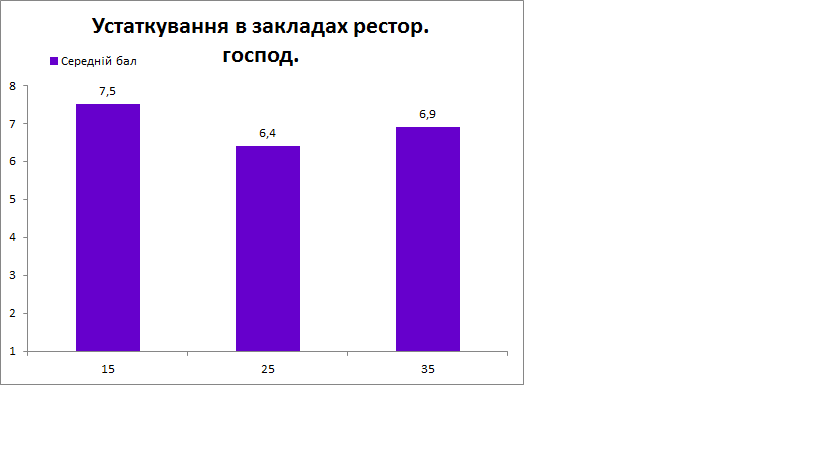 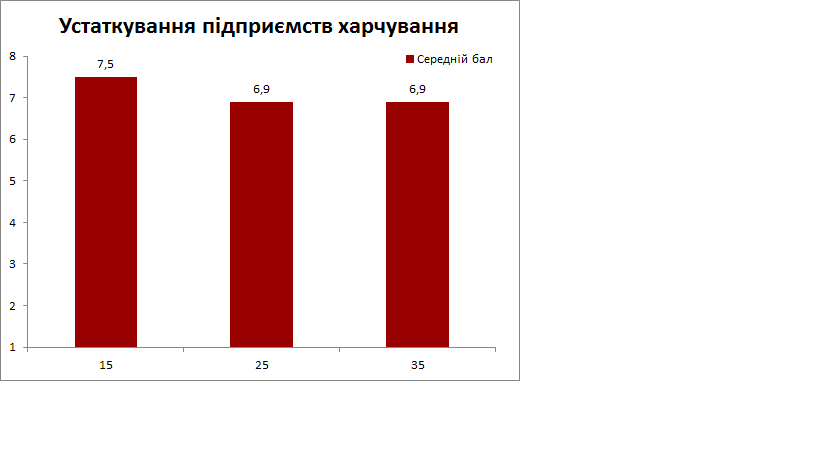 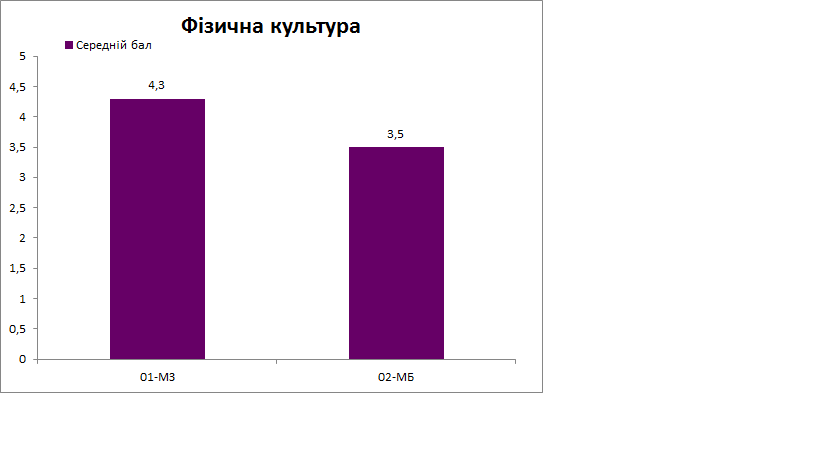 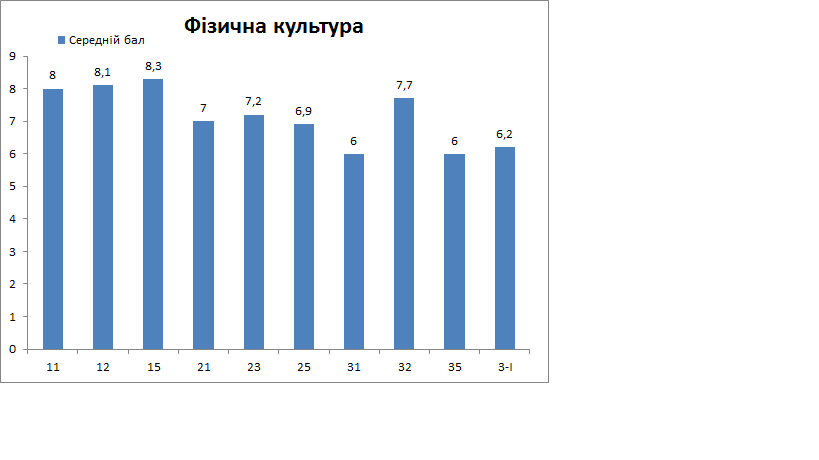 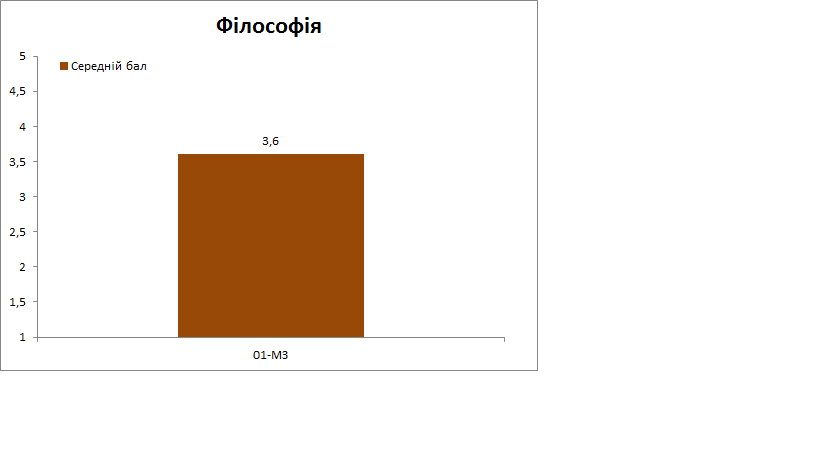 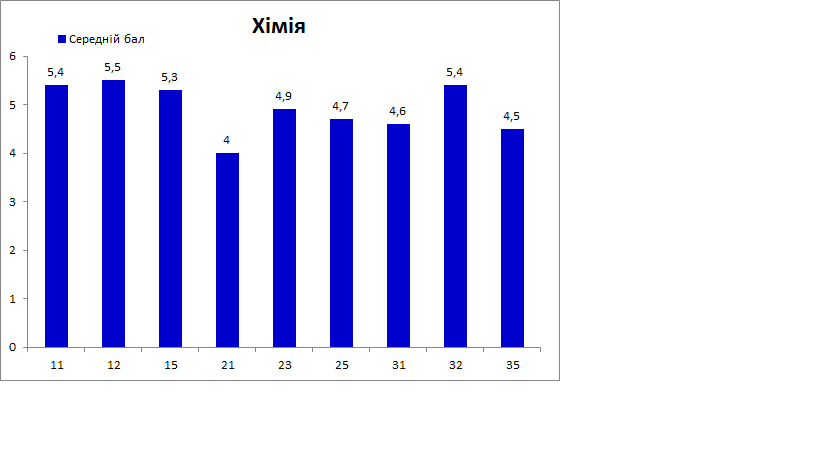